Apache  DolphinScheduler社区
开源之夏宣讲介绍
目 录
课题介绍
提案Proposal提示
联系讲师
结语
课题介绍
项目名称：
Apache Dolphinscheduler 新增 gRPC 任务插件
项目描述
Apache Dolphinscheduler 是一个分布式的工作流调度系统，支持多种任务类型，并且提供了高扩展的插件机制。该项目旨在为 Dolphinscheduler 添加对 gRPC 任务的支持，使用户能够通过 gRPC 协议调用远程服务并获取执行结果。

该插件将允许用户在工作流中定义 gRPC 任务，并提供必要的配置选项，如服务地址、方法名称、请求参数等。通过这个插件，用户可以更方便地集成和调用基于 gRPC 的微服务，提高工作流的灵活性和可扩展性。
要求可配置性高，使用方便，与Apache Dolphinscheduler插件体系保持一致。
项目产出要求
主要需求  
   支持在任务配置中指定 gRPC 服务地址、端口、方法名、请求参数等信息。  
   提供可视化界面或 JSON 方式配置 gRPC 请求的参数与调用选项。  
   保证任务的执行结果可以正确返回并绑定至 DolphinScheduler 的workflow上下文。  
   异常处理和重试机制要可控，可根据需求自定义超时、重试策略等。
项目产出要求
非功能性需求  
易用性：和 HTTP Task 类似的配置方式，减少学习成本。  
可维护性：代码结构需符合 DolphinScheduler 的插件标准，方便后续功能扩展和维护。  
性能：对常规 gRPC 调用场景保证请求和响应的时效性。
安全性：支持 SSL/TLS 加密连接，确保数据传输的安全性。
测试覆盖：
单元测试：覆盖主要功能和边界情况，确保代码质量。  
集成测试：在 DolphinScheduler 环境中进行集成测试，验证插件的稳定性和兼容性。  
文档：提供详细的使用文档和示例，帮助用户快速上手。
项目技术要求
熟悉 Java 编程语言，能够编写高质量的代码。
熟悉 Spring Boot 框架，能够快速上手并进行插件开发。
熟悉 gRPC 协议和相关的 Java 库，能够实现 gRPC 客户端和服务端的交互。
熟悉 Vue.js 前端框架，能够实现可视化配置界面。
了解 Apache Dolphinscheduler 的插件开发框架，能够快速上手并遵循其开发规范。
其他信息
支持架构： x86_64、arm64
项目综合难度：初级
期望完成时间：100小时
技术领域标签：任务调度、分布式系统、gRPC、vue.js、插件开发
编程语言标签：Java、TypeScript
提案Proposal提示
请尽量避免使用protocol buffers生成java代码的方式来实现，避免即时编译java代码增加项目的复杂度以及影响性能
可以不考虑gRPC的stream模式
可以暂时不考虑同时上传多个protocol buffers文件，但是需要支持内置特殊类型的google.protobuf.empty google.protobuf.timestamp
   google.protobuf.any等等
导师信息
项目导师：Gallardot
联系邮箱：gallardot@apache.org
进入交流群
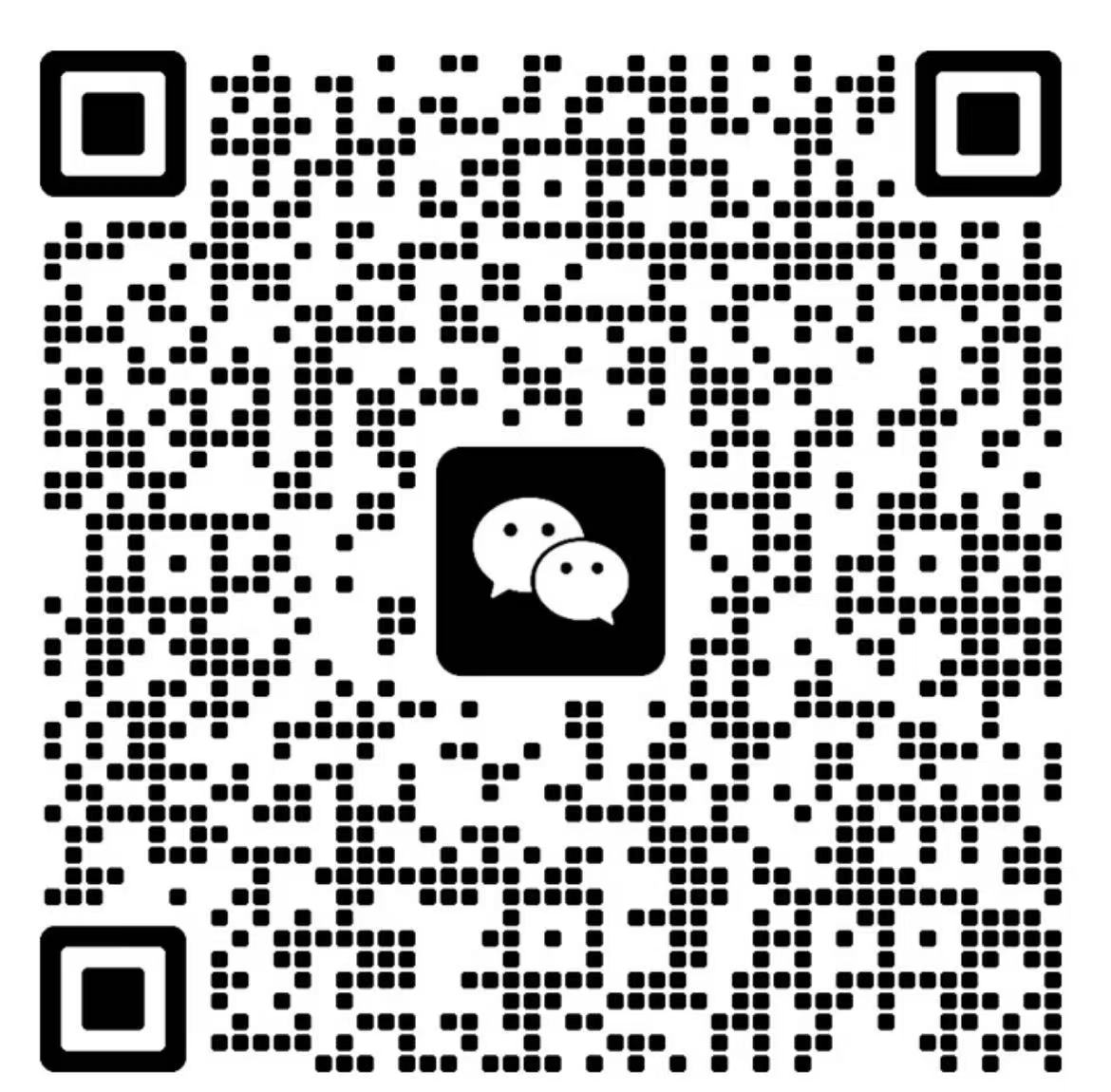 THANKS